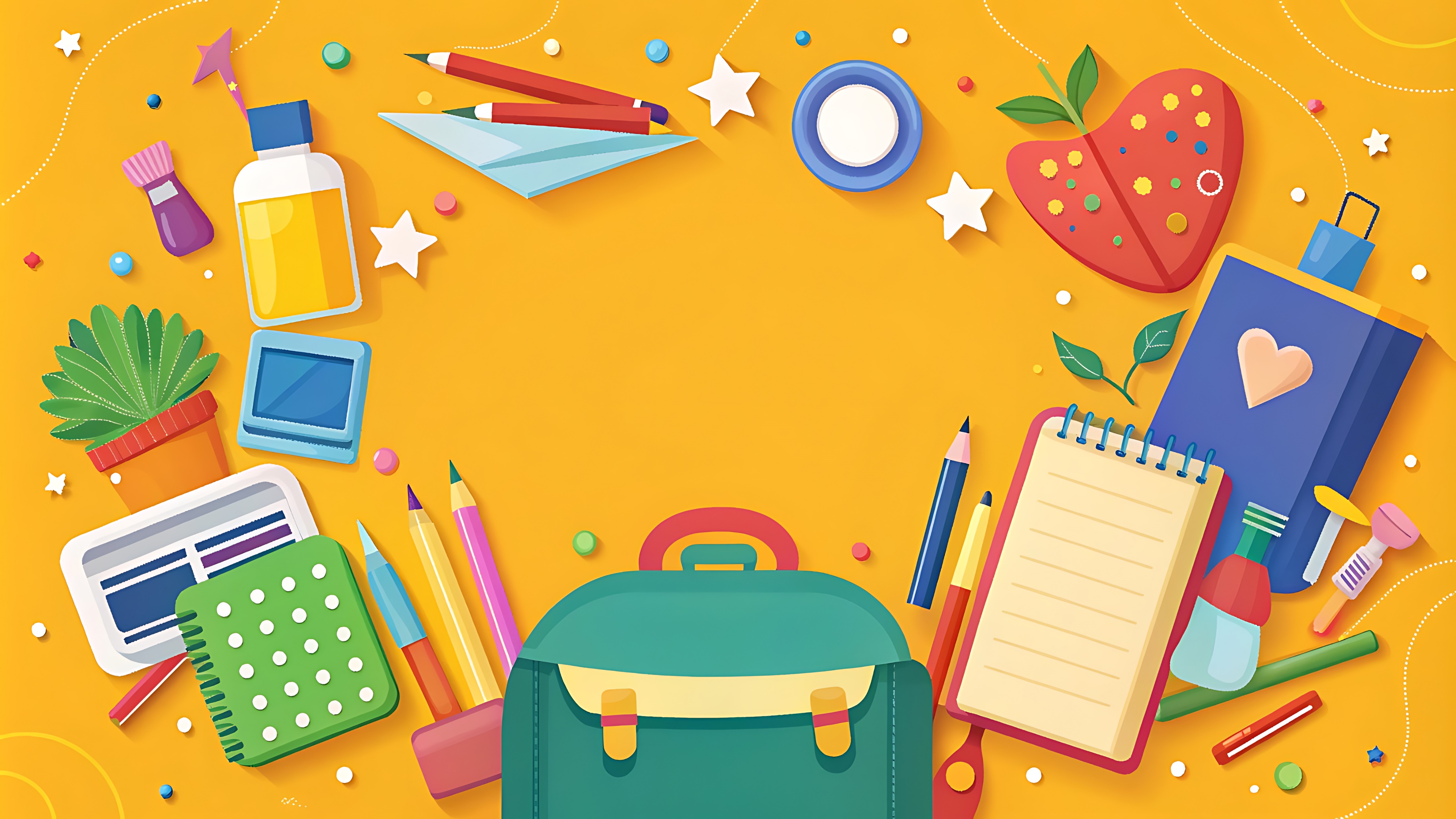 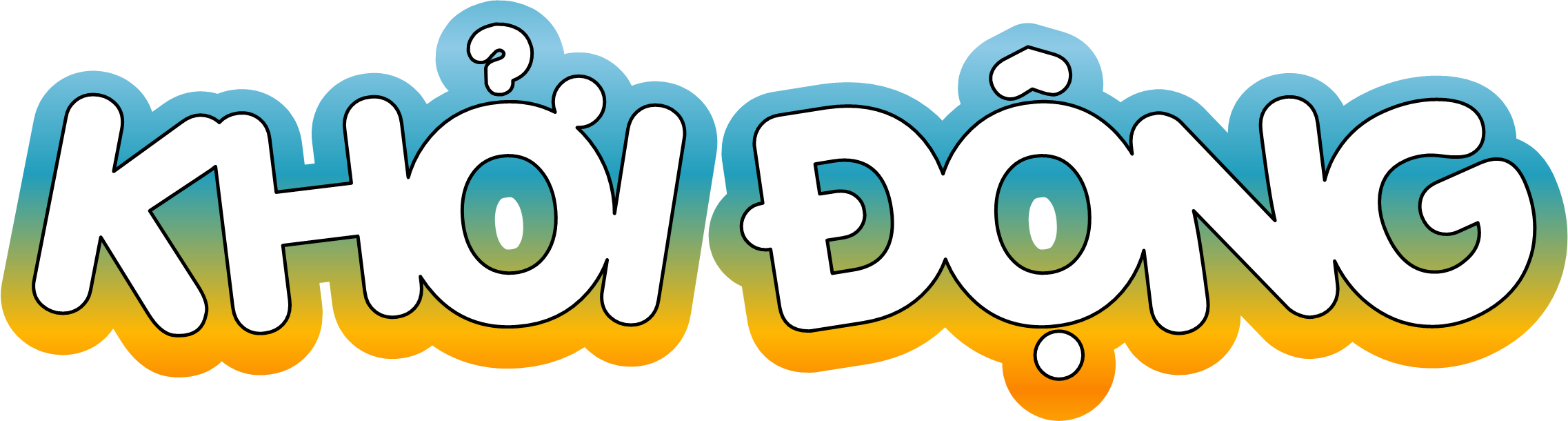 Các đơn vị đo thể tích được viết theo thứ tự từ bé đến lớn là:
A. cm3 ; m3 ; dm3.
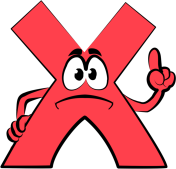 B. m3 ;  dm3 ; cm3.
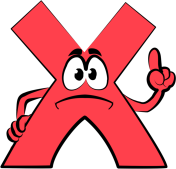 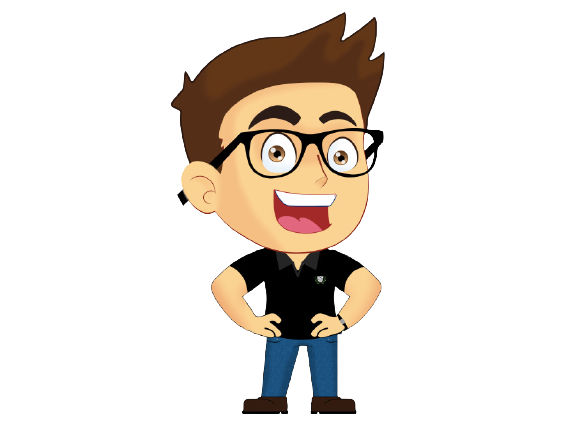 C. cm3 ; dm3 ; m3.
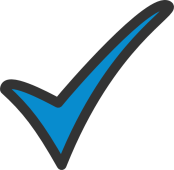 D. cm2 ;  dm2 ; m2.
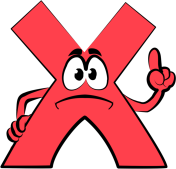 1m3 = ……..dm3
A. 10
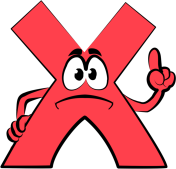 B. 1000
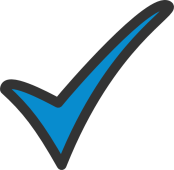 C. 100
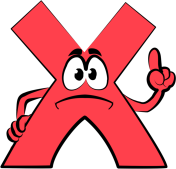 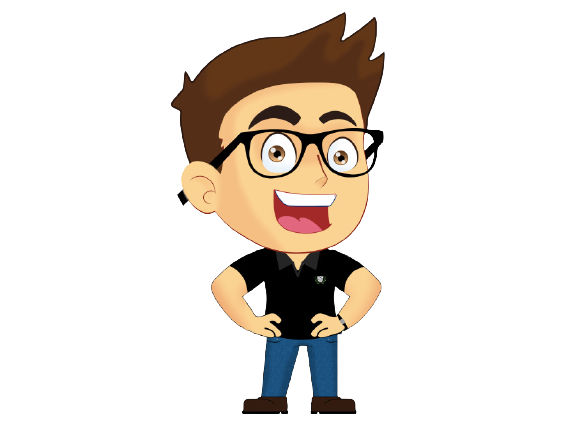 C. 10000
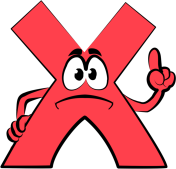 3. Kích thước của hình hộp chữ nhật là:
A. Chiều dài, chiều rộng, chiều cao
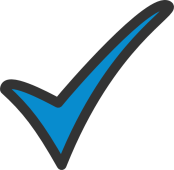 B. Chiều dài, chiều rộng, bán kính
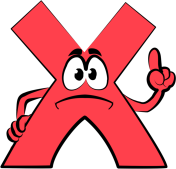 C. Đáy lớn, đáy bé, chiều cao
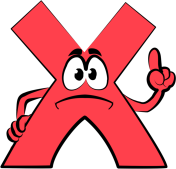 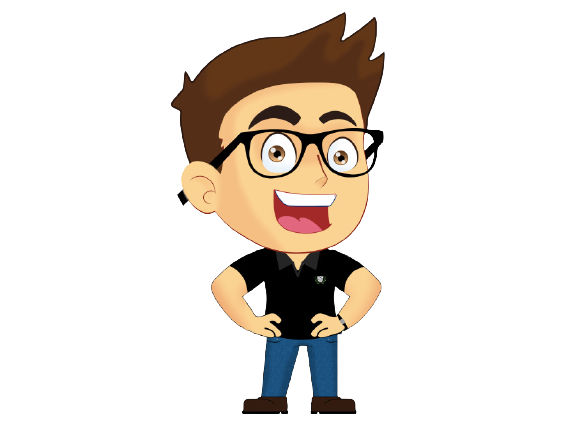 D. Tâm, bán kính, đường kính
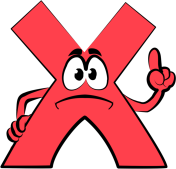 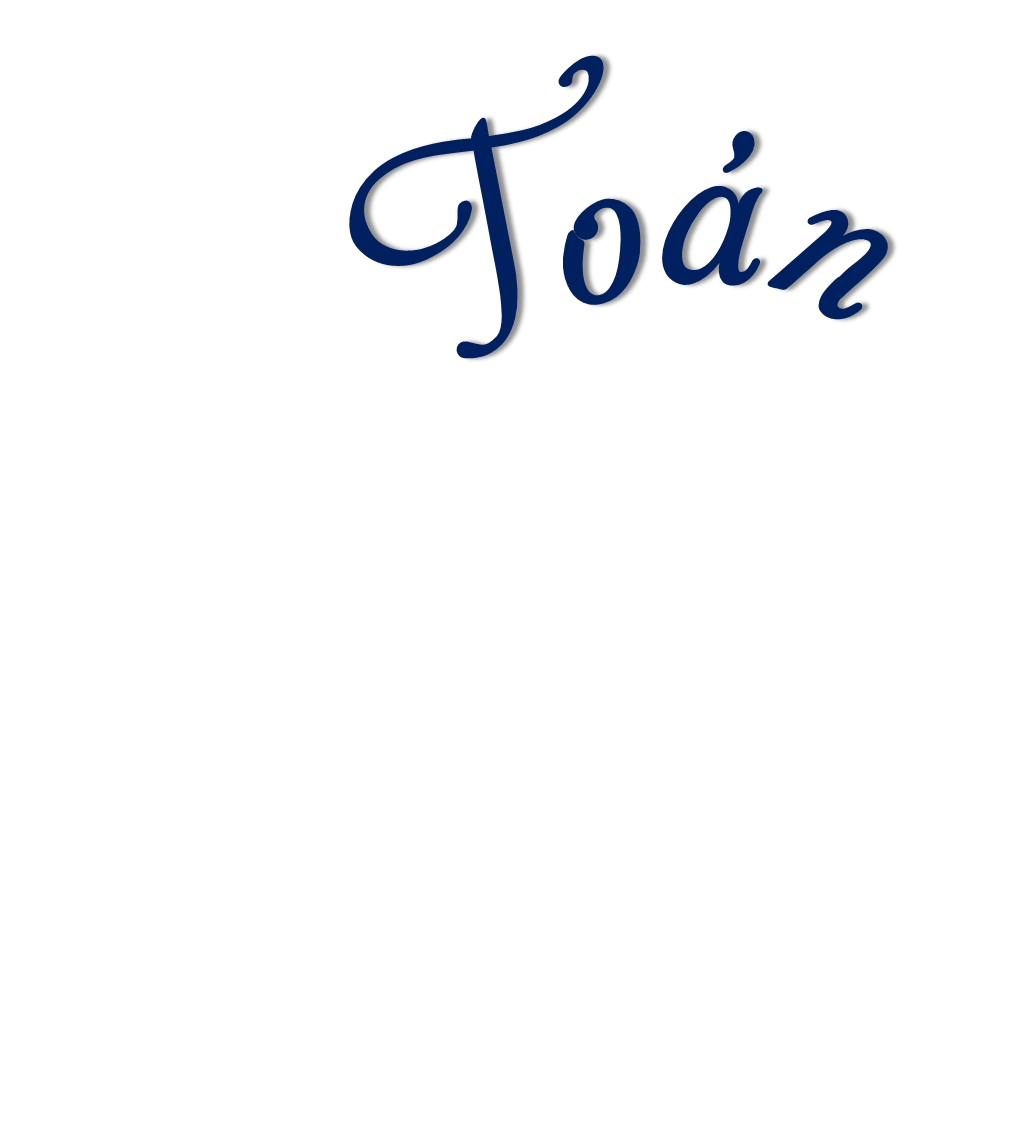 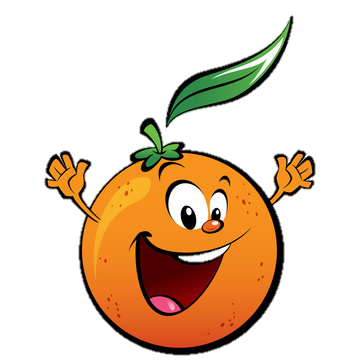 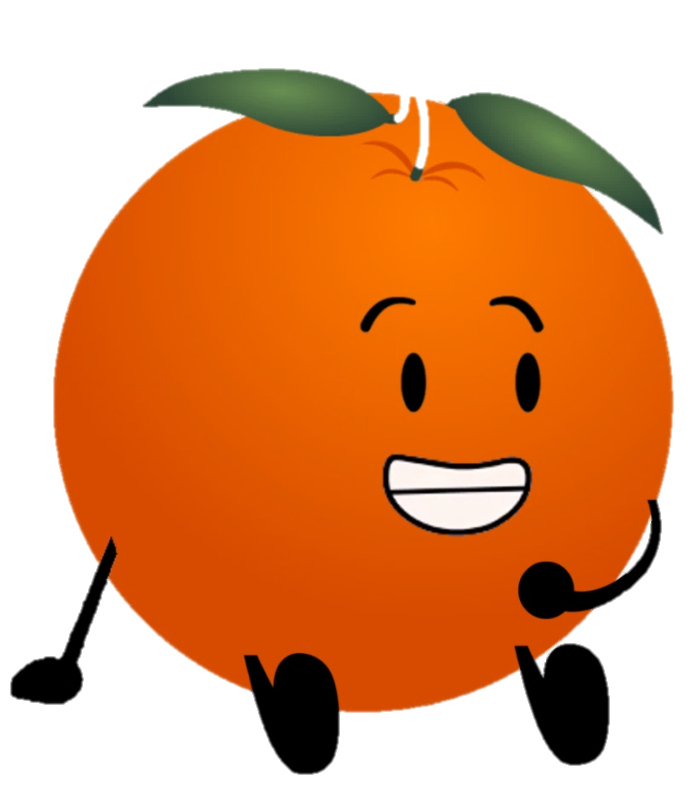 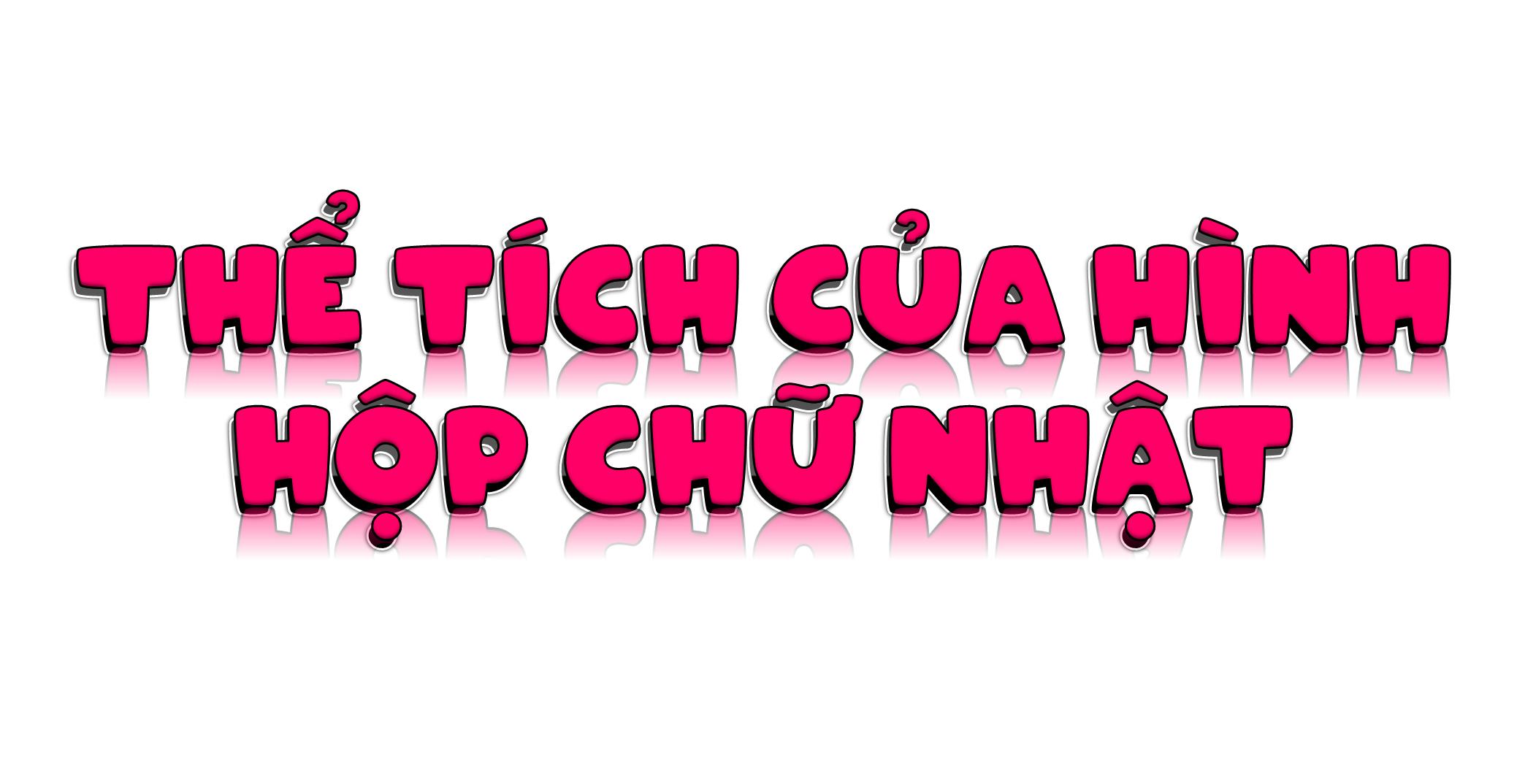 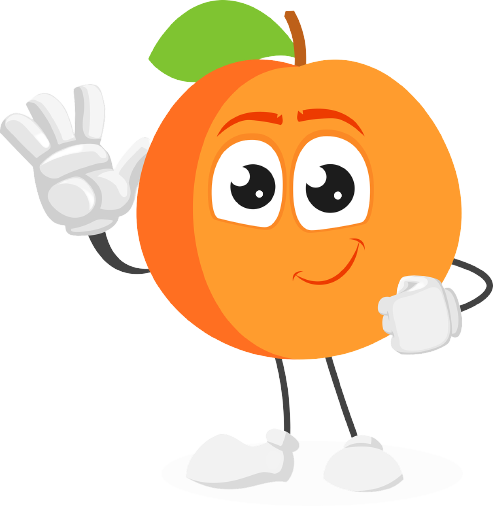 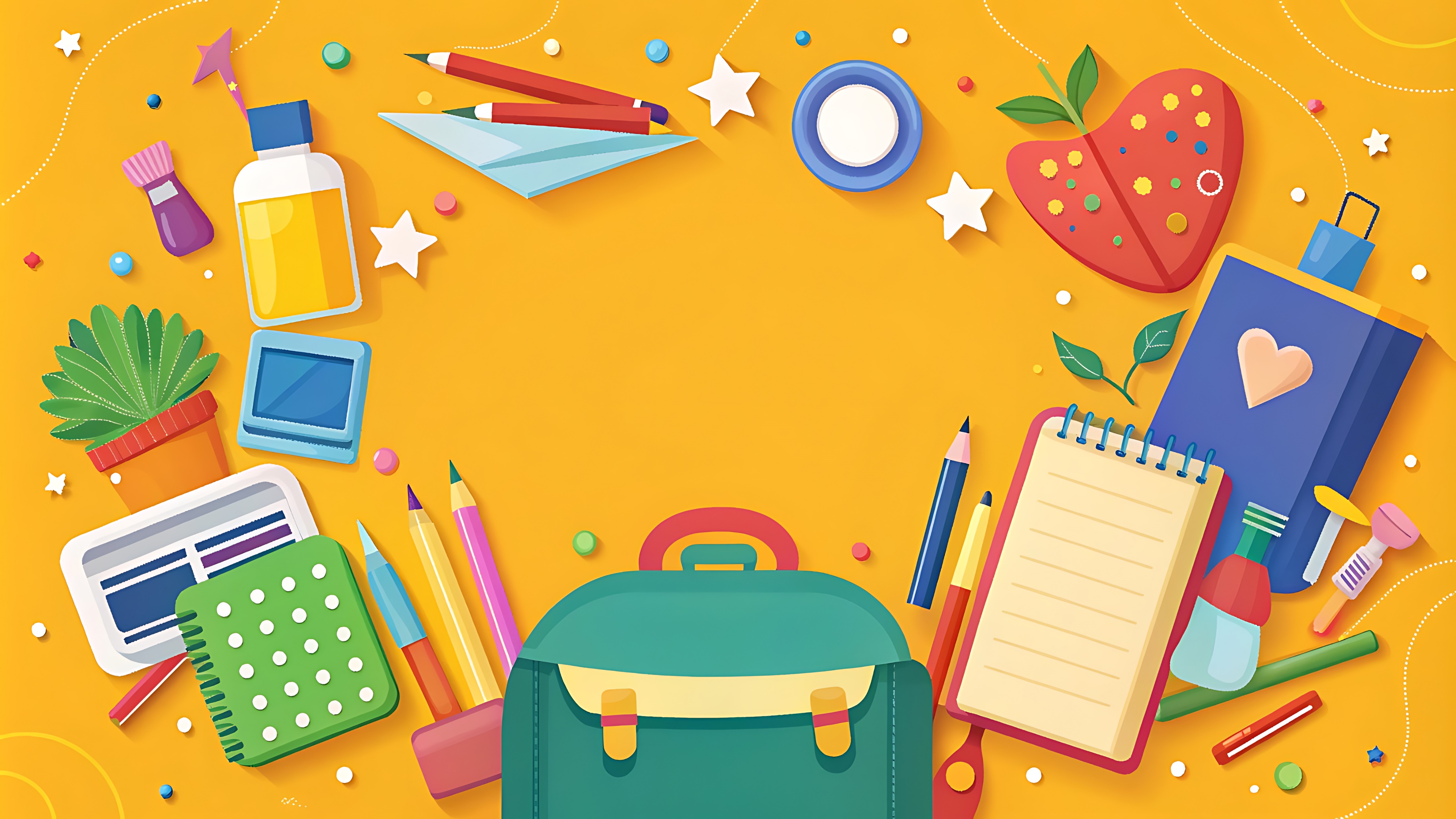 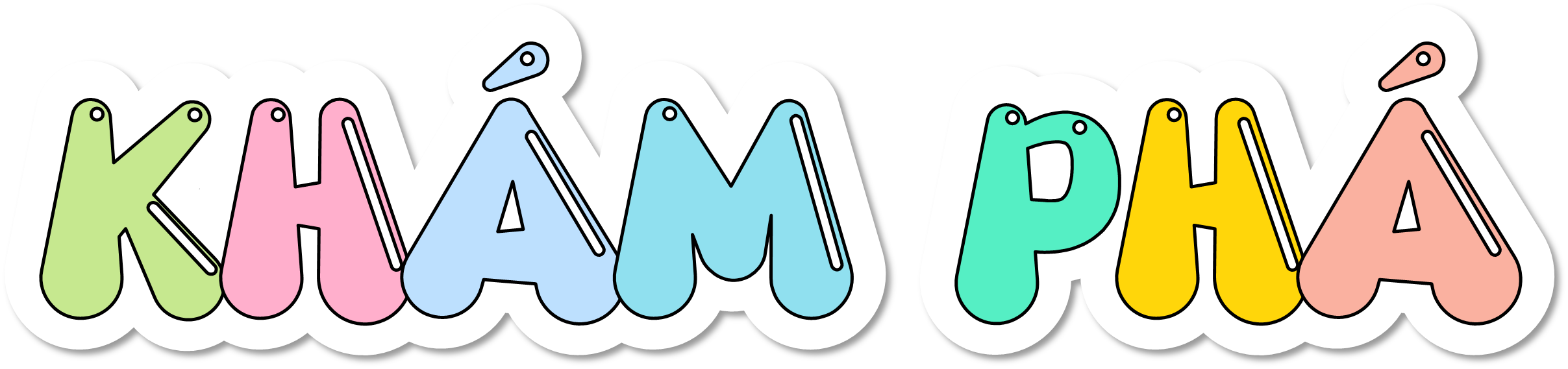 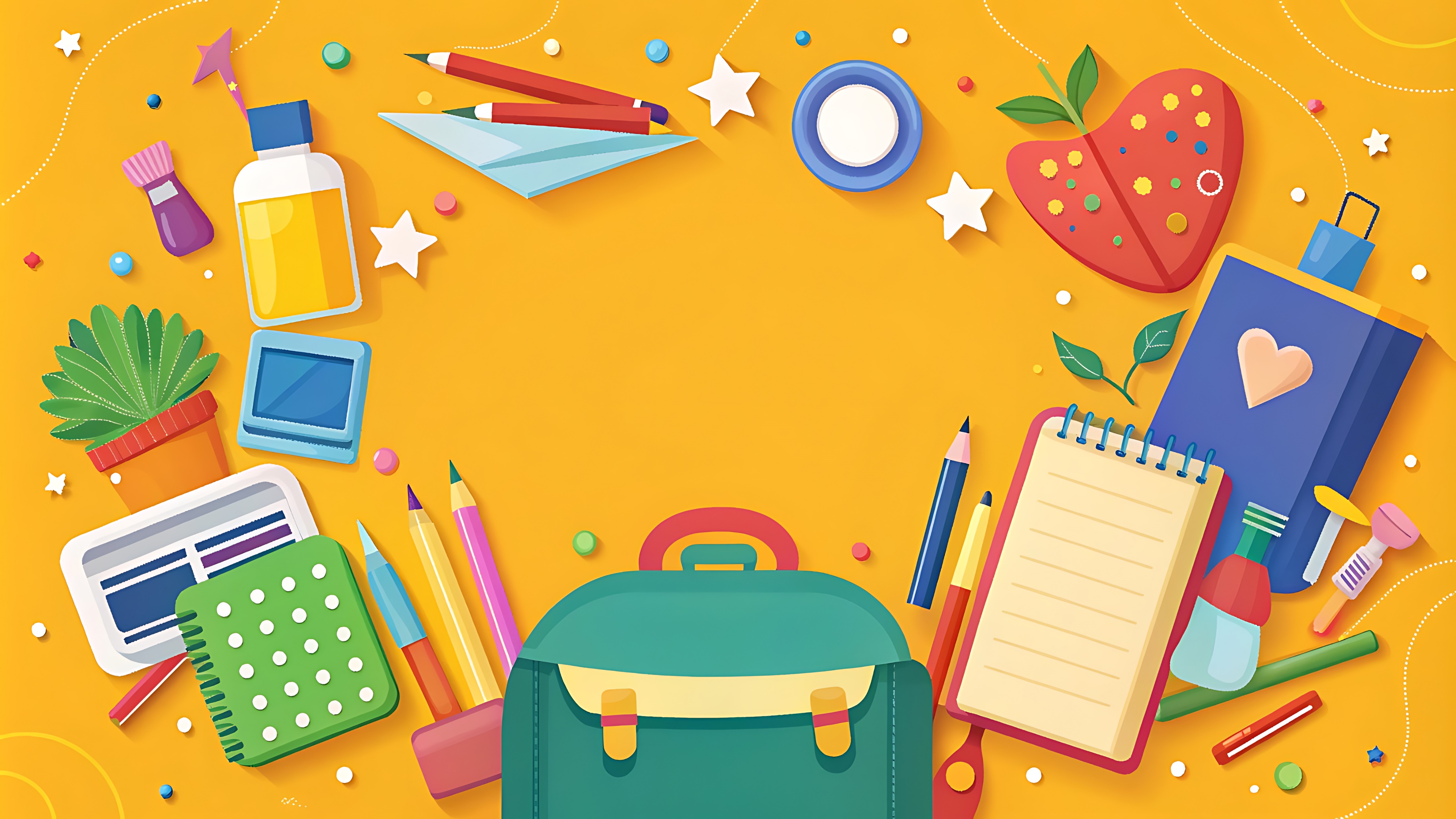 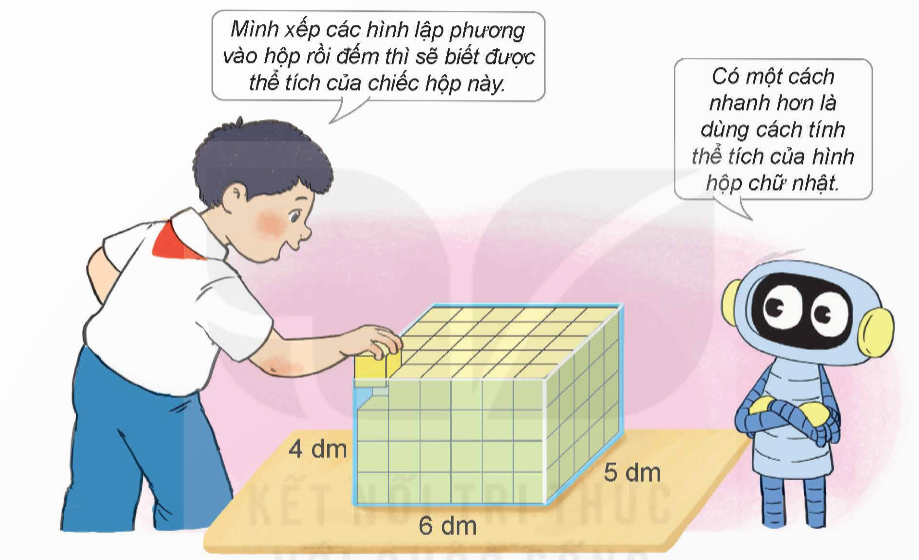 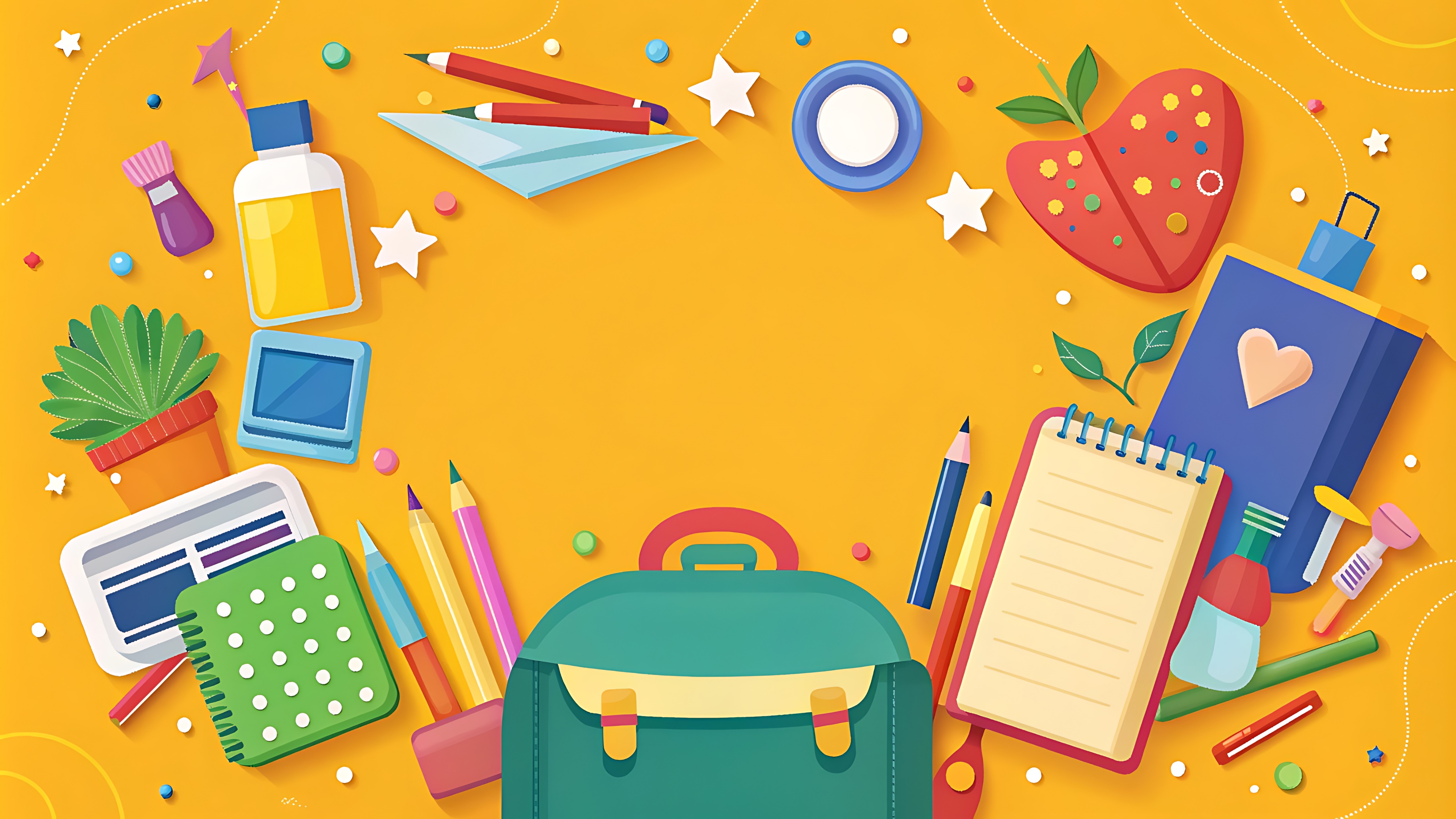 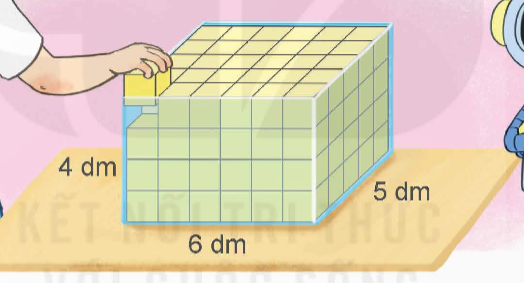 Hình hộp chữ nhật đó chứa được:
6 × 5 × 4 = 120 (hình lập phương).
Thể tích của mỗi hình lập phương là 1 dm3
Thể tích của hình hộp chữ nhật đó là:
6 × 5 × 4 = 120 (dm3).
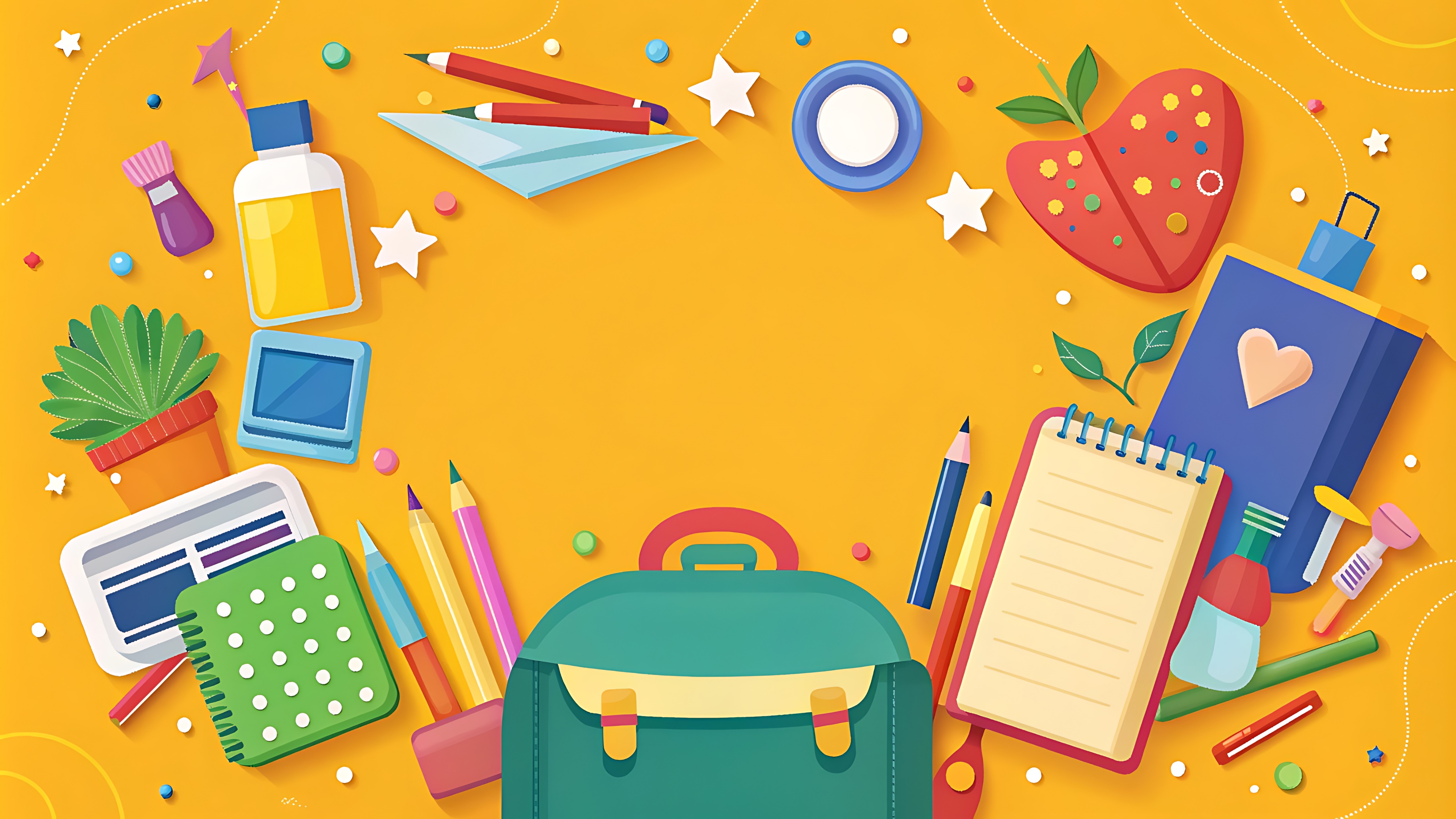 c
b
b
a
V = a x b x c
V: thể tích hình hộp chữ nhật
a: chiều dài
b: chiều rộng
c: chiều cao
Muốn tính thể tích hình hộp chữ nhật ta lấy chiều dài nhân với chiều rộng rồi nhân với chiều cao (cùng một đơn vị đo).
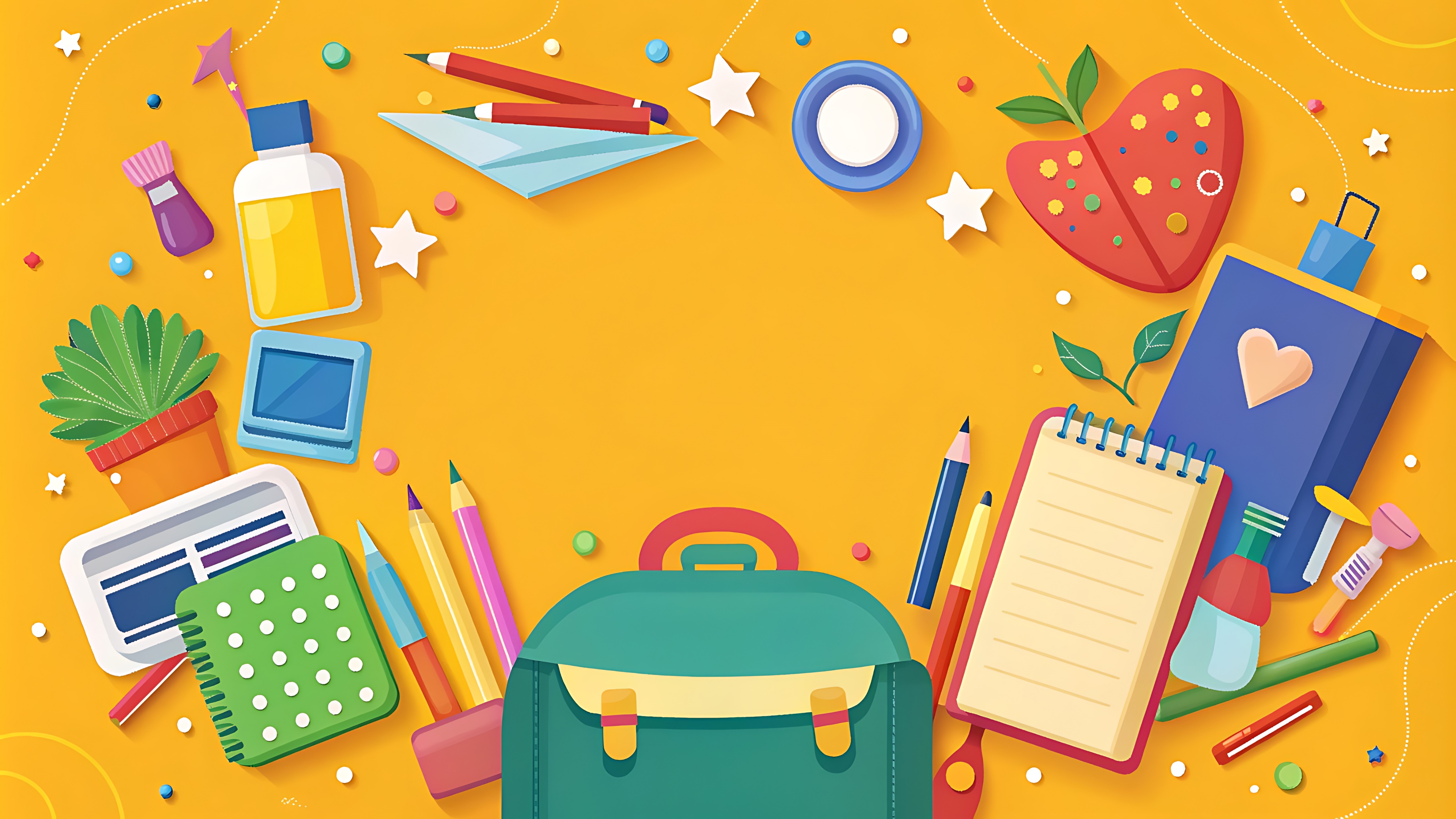 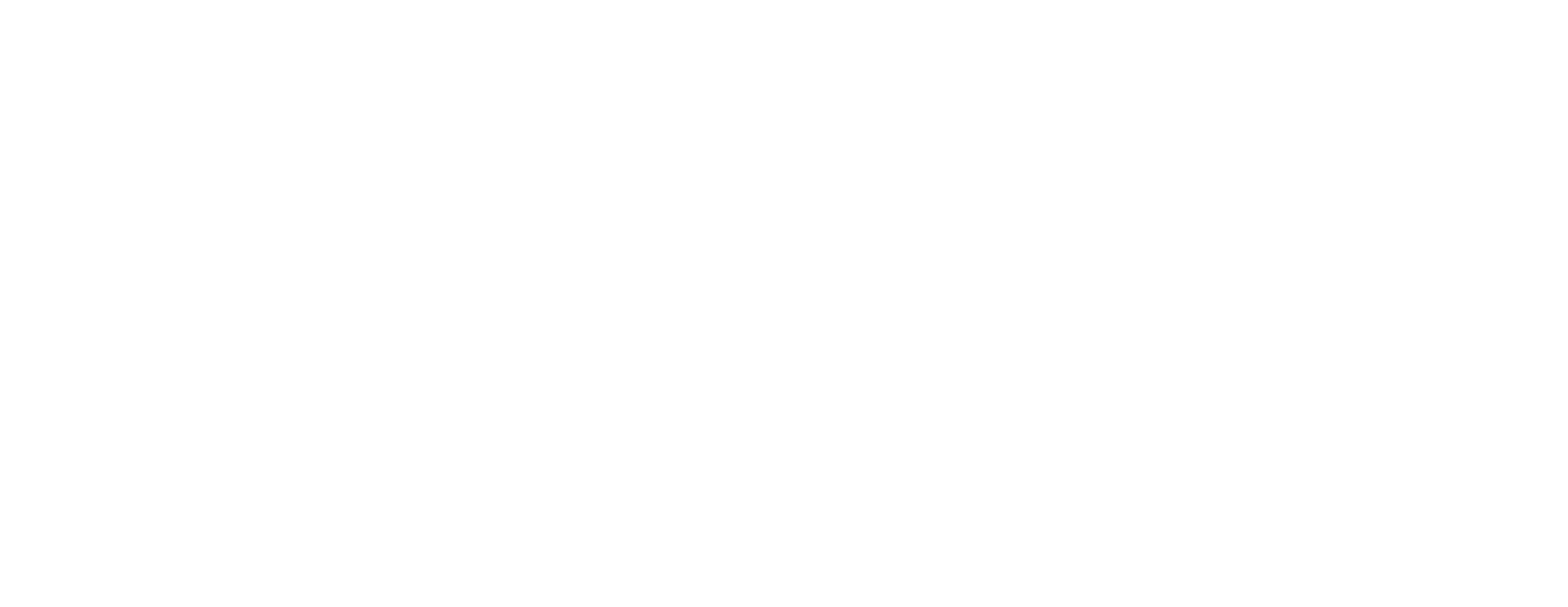 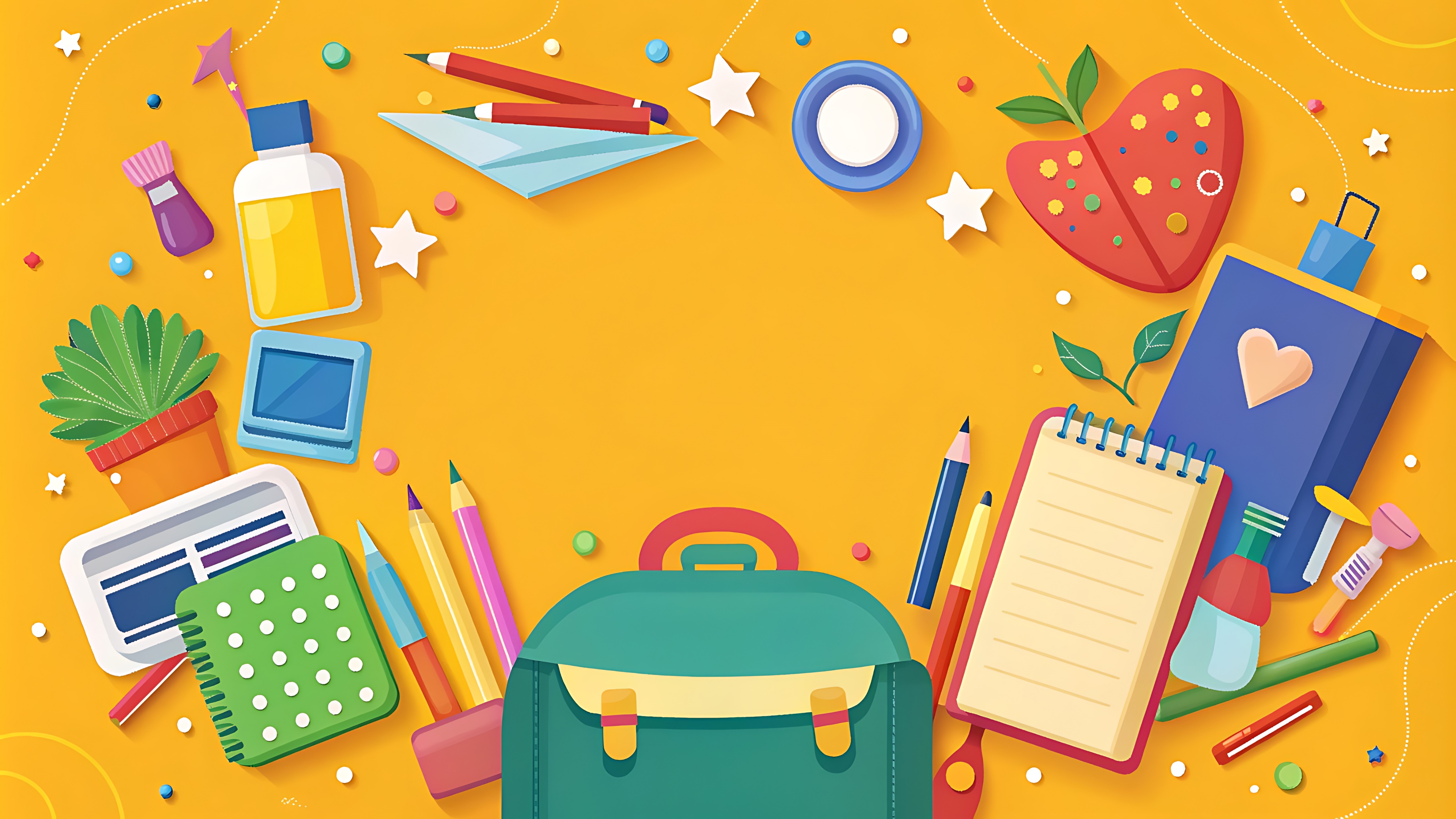 6 cm
5 cm
8 cm
Tính thể tích hình hộp chữ nhật có chiều dài 8 cm, chiều rộng 5 cm và chiều cao 6 cm.
1
Thể tích hình hộp chữ nhật là:
8 × 5 × 6 = 240 (cm3)
Đáp số: 240 cm3.
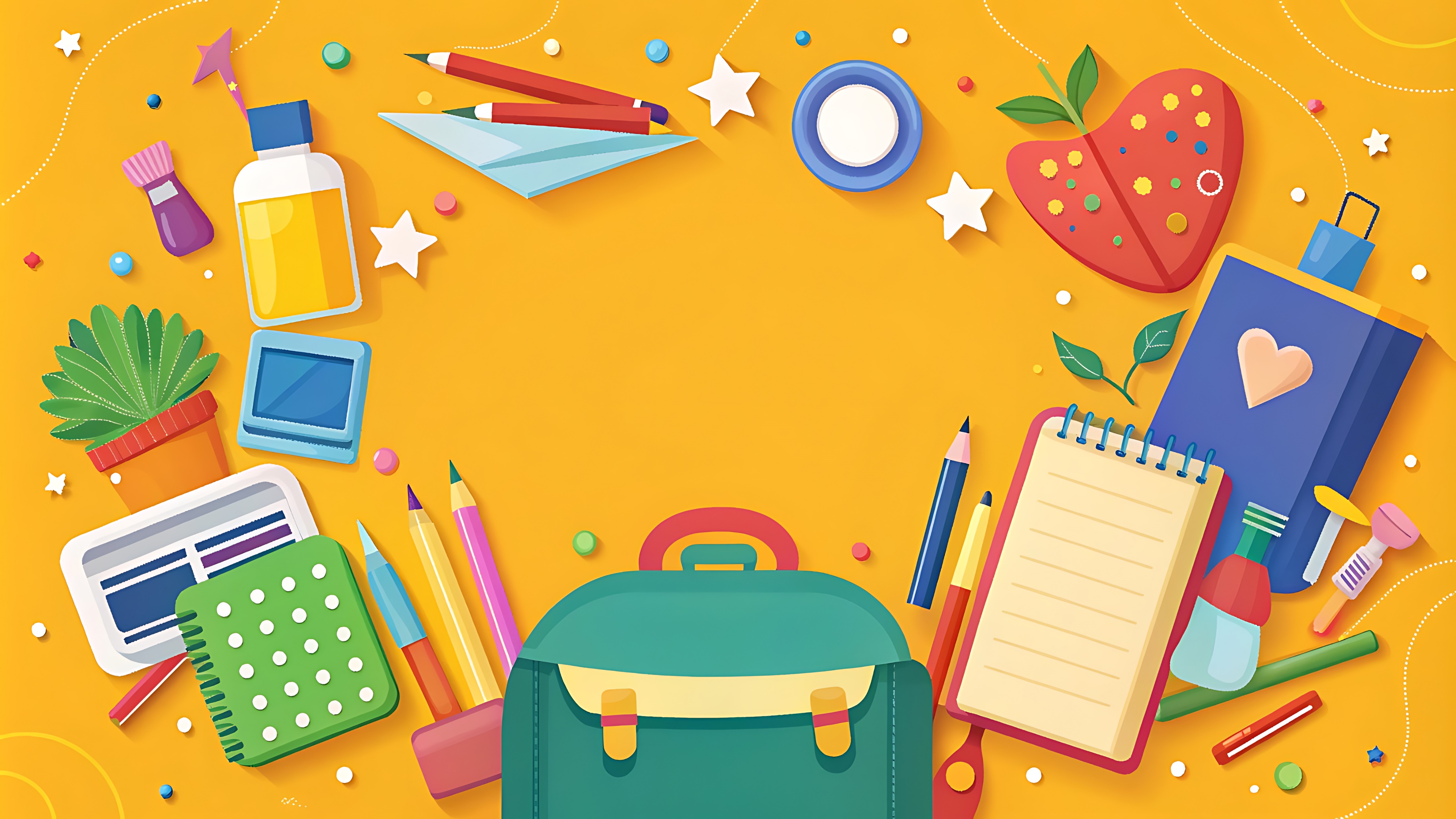 Bố của Mai vừa làm một bể cá dạng hình hộp chữ nhật với kích thước như hình dưới đây.
2
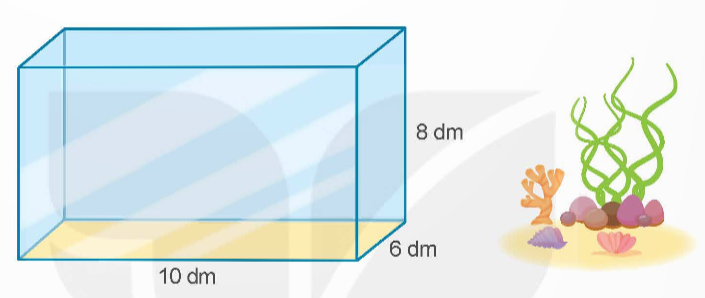 Tính thể tích của bể cá đó.
Thể tích của bể cá đó là:
10 × 6 × 8 = 480 (dm3)
Đáp số: 480 dm3.
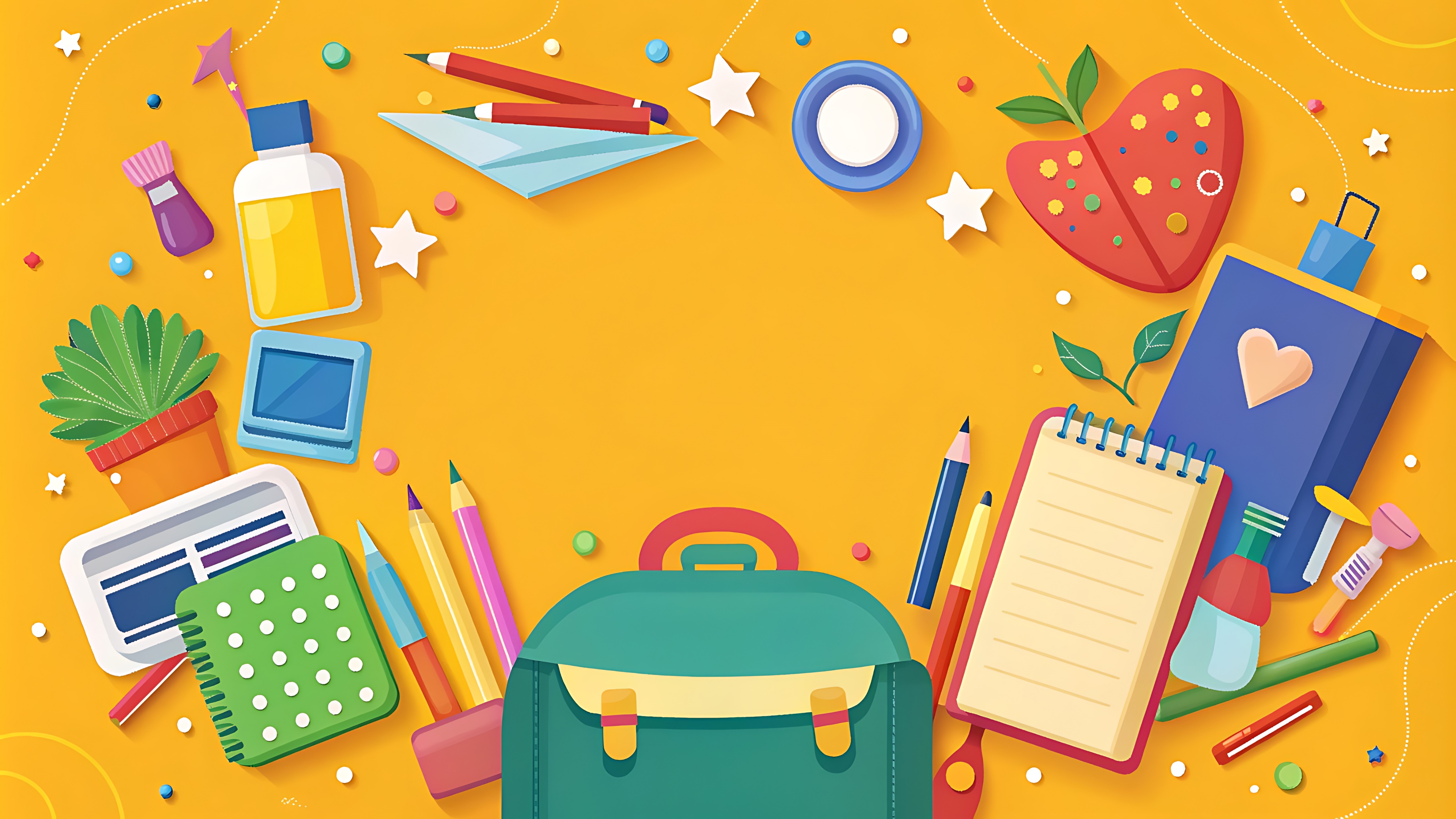 Số?
3
Việt tạo một khối hình bằng cách ghép 6 hình hộp chữ nhật như hình dưới đây. Biết mỗi hình hộp chữ nhật có chiều dài 10 cm, chiều rộng 5 cm và chiều cao 2 cm.
600
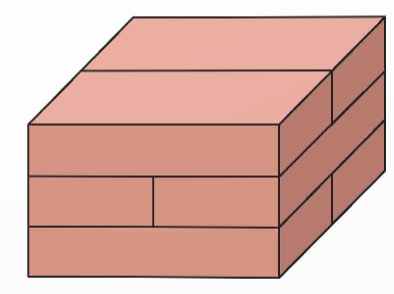 Thể tích của khối hình đó là           cm3.
?
Bài giải:
Thể tích của khối hình đó là 600 cm3.
Giải thích: Thể tích của mỗi hình hộp chữ nhật nhỏ là: 10 × 5 × 2 = 100 (cm3)
Thể tích của khối hình đó là: 100 × 6 = 600 (cm3)
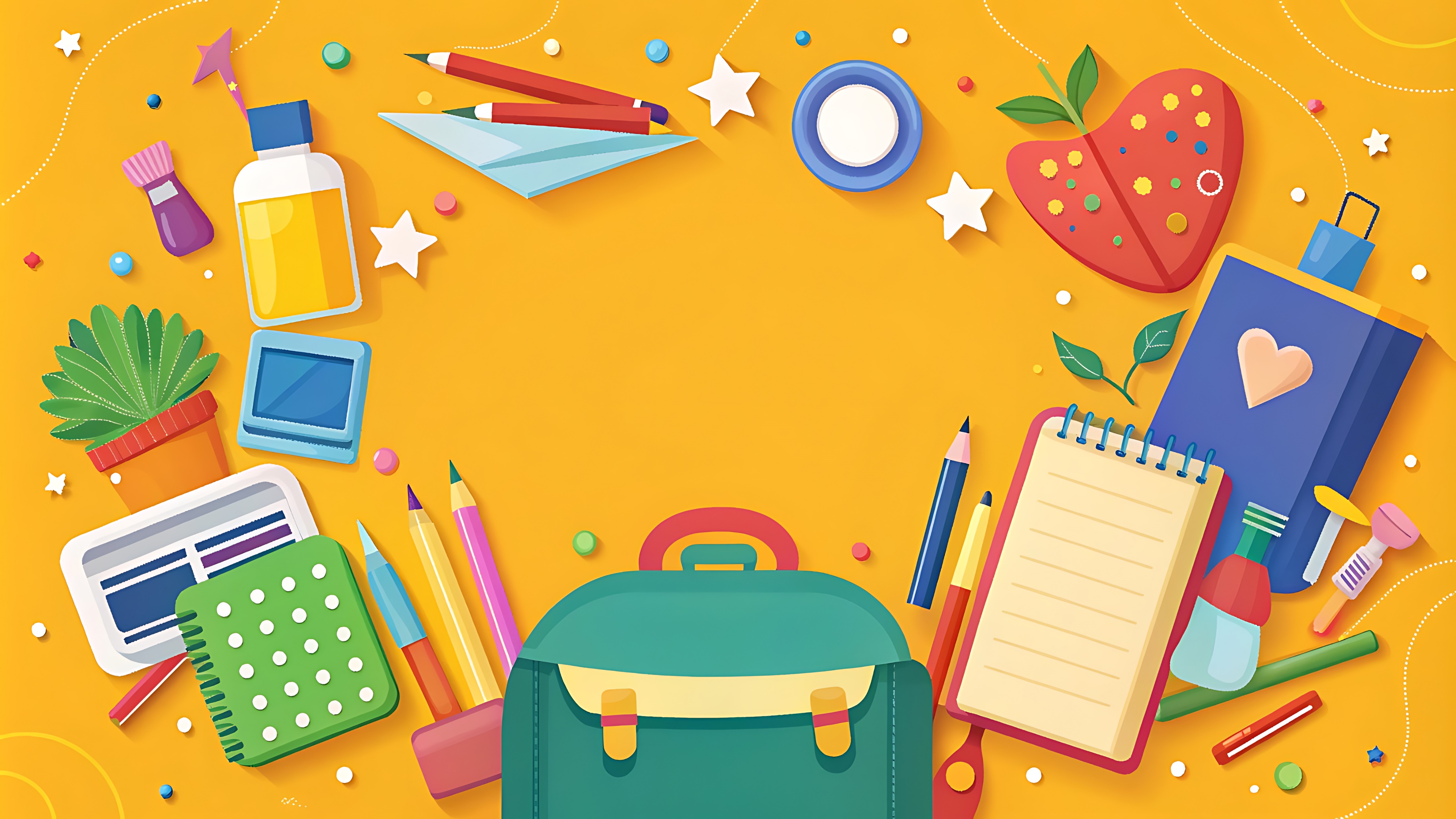 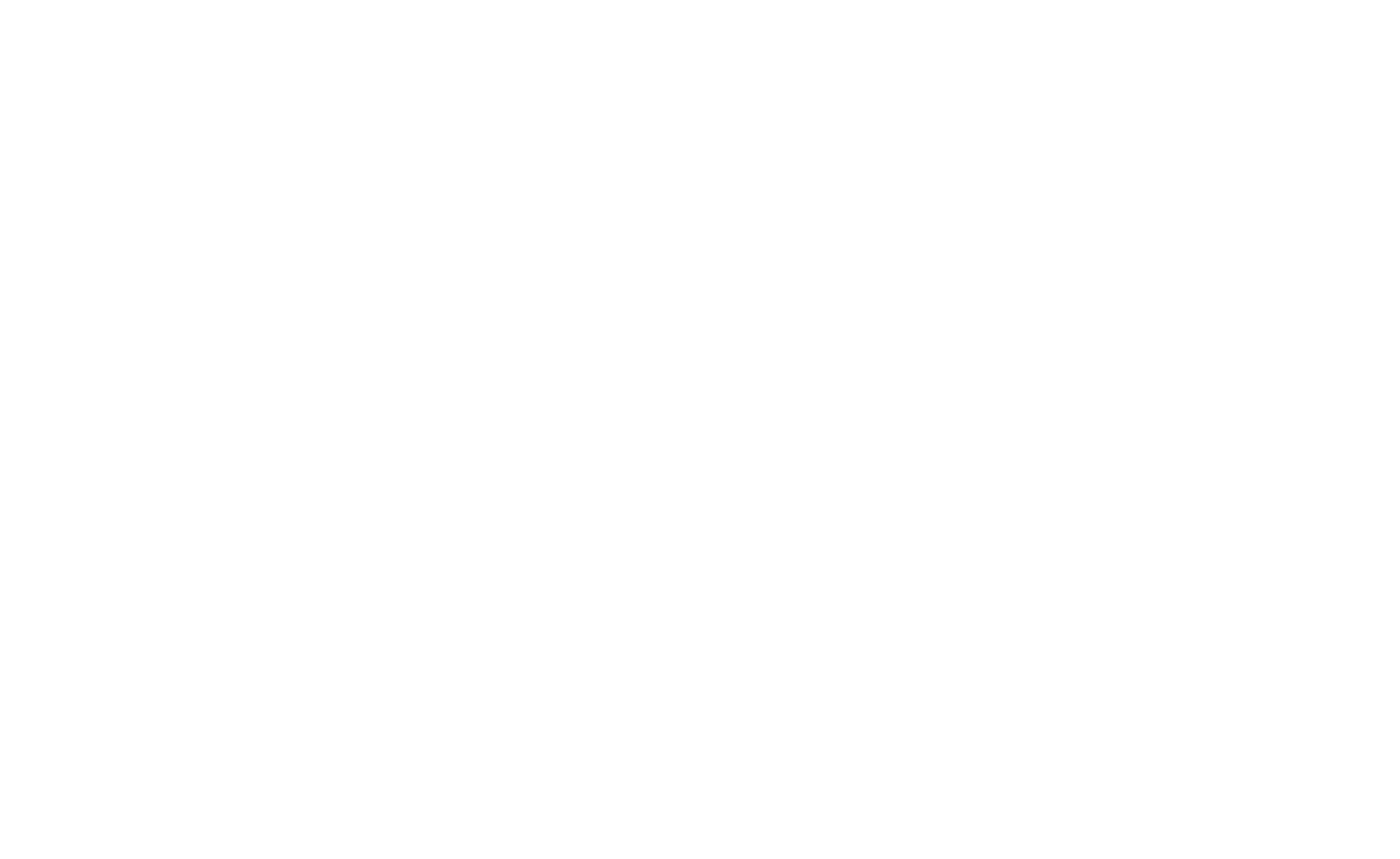